Adoption of Industry 4.0 in India – Opportunities & Challenges
Dr. Chandan Chowdhury, Practice Professor (Operations Management & Information System) & Associate Dean, ISB
Executive Director, Munjal Institute for Global Manufacturing and Punj Lloyd Institute of Infrastructure Management
Email: chandan_chowdhury@isb.edu; Mobile: +919810043378; Twitter:@dr_chandan_c
Listening to the Voice of the Government, Policy Makers, Corporates, & Academia
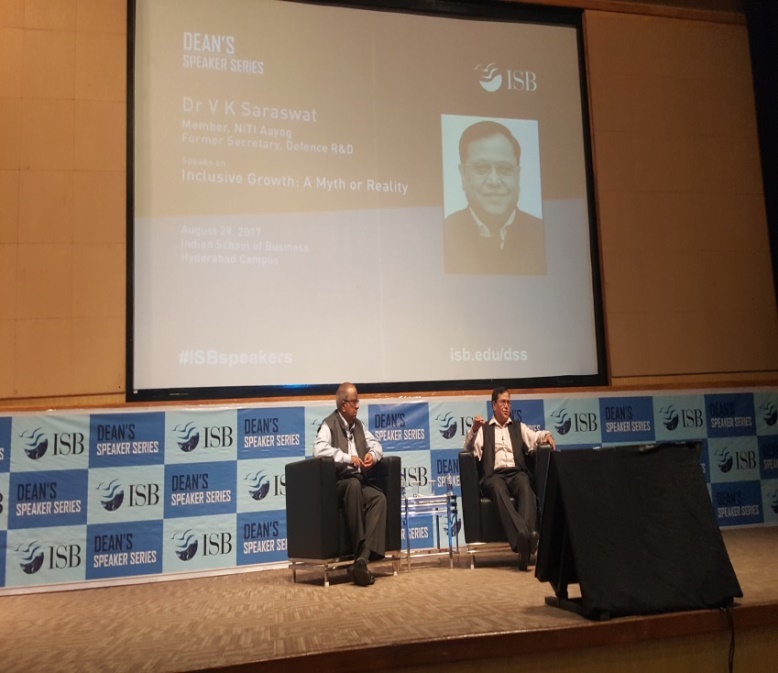 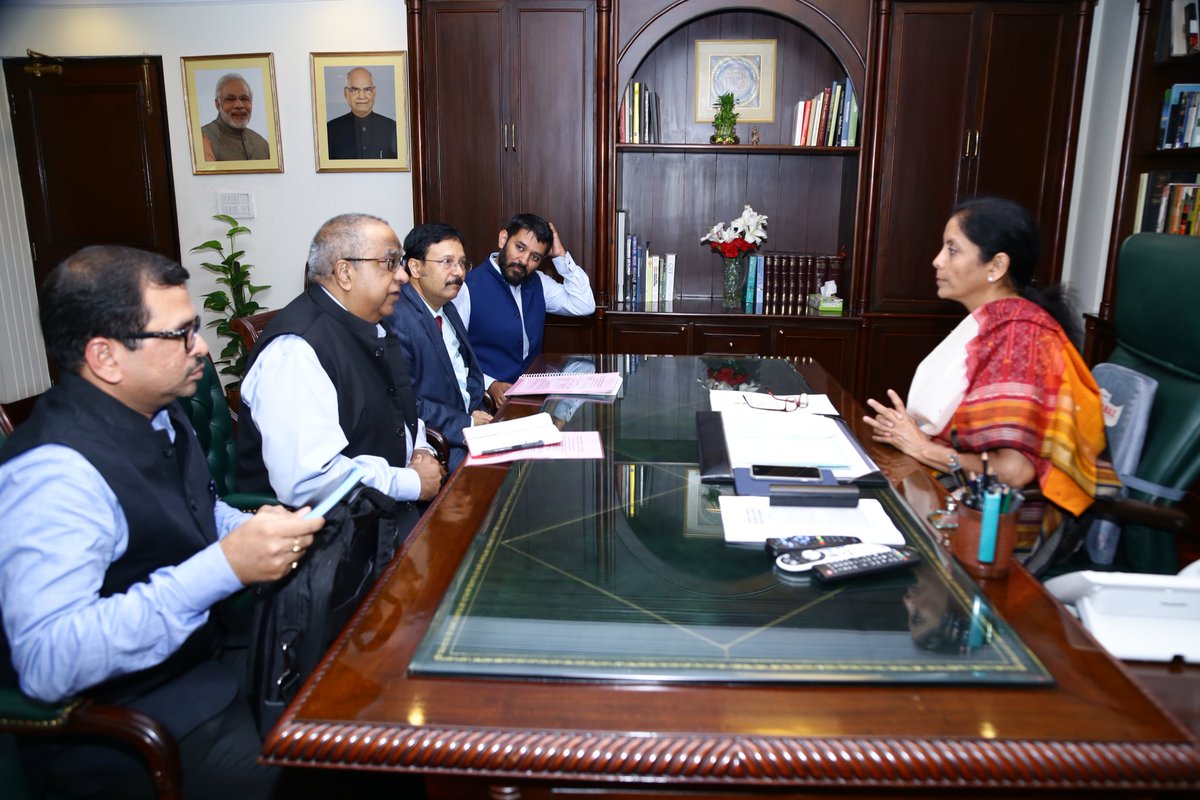 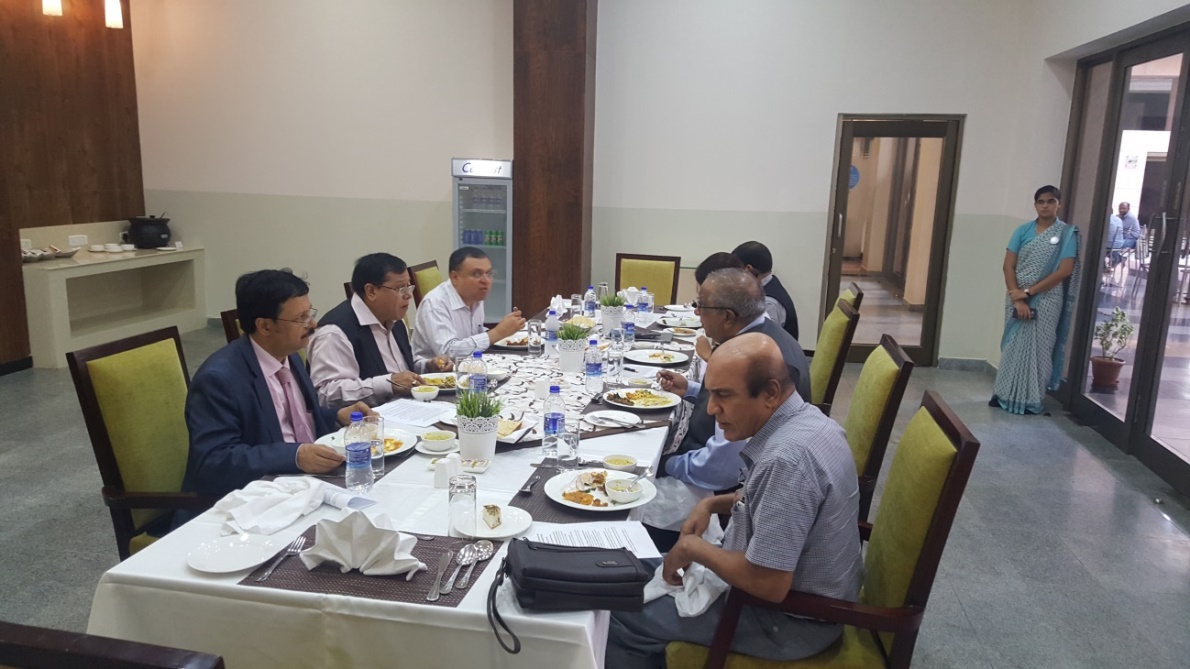 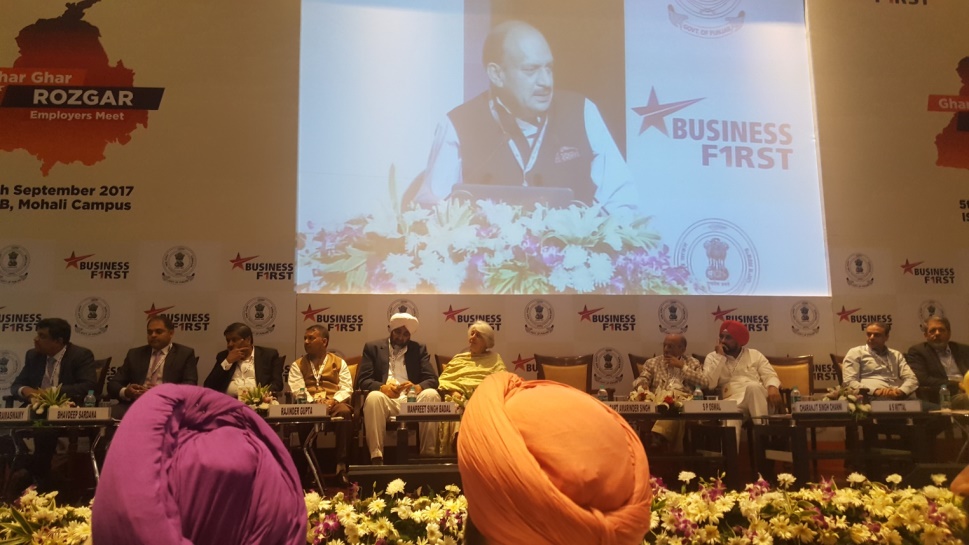 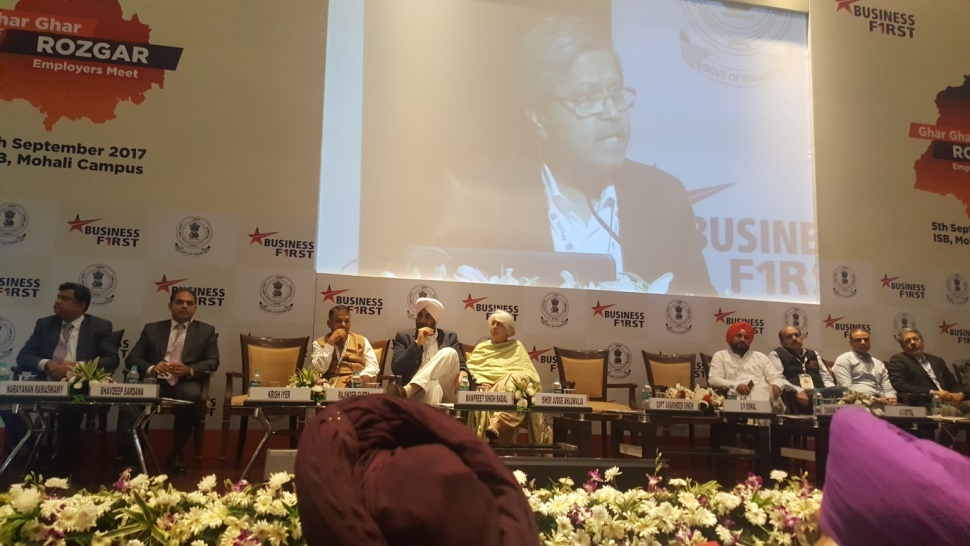 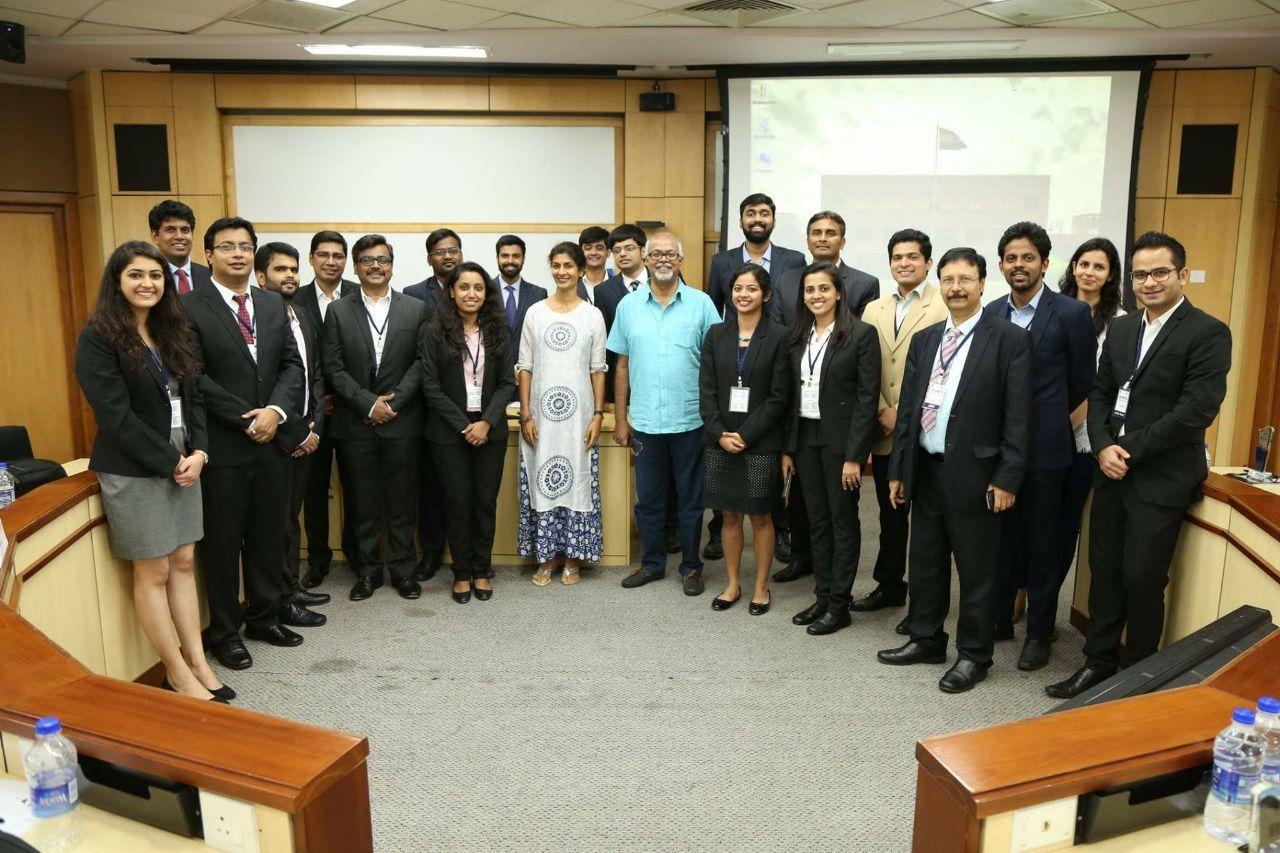 Digital Transformation of Value Chain By Leveraging Industry 4.0
National level competition (696 participants, 232 teams, 79 B-Schools;
top 4 teams presented at ISB)
Automotive & FMCG
Value chain before and after transformation
Business benefits 
Job loss and new types of skilling requirement
Ongoing 6 industry projects
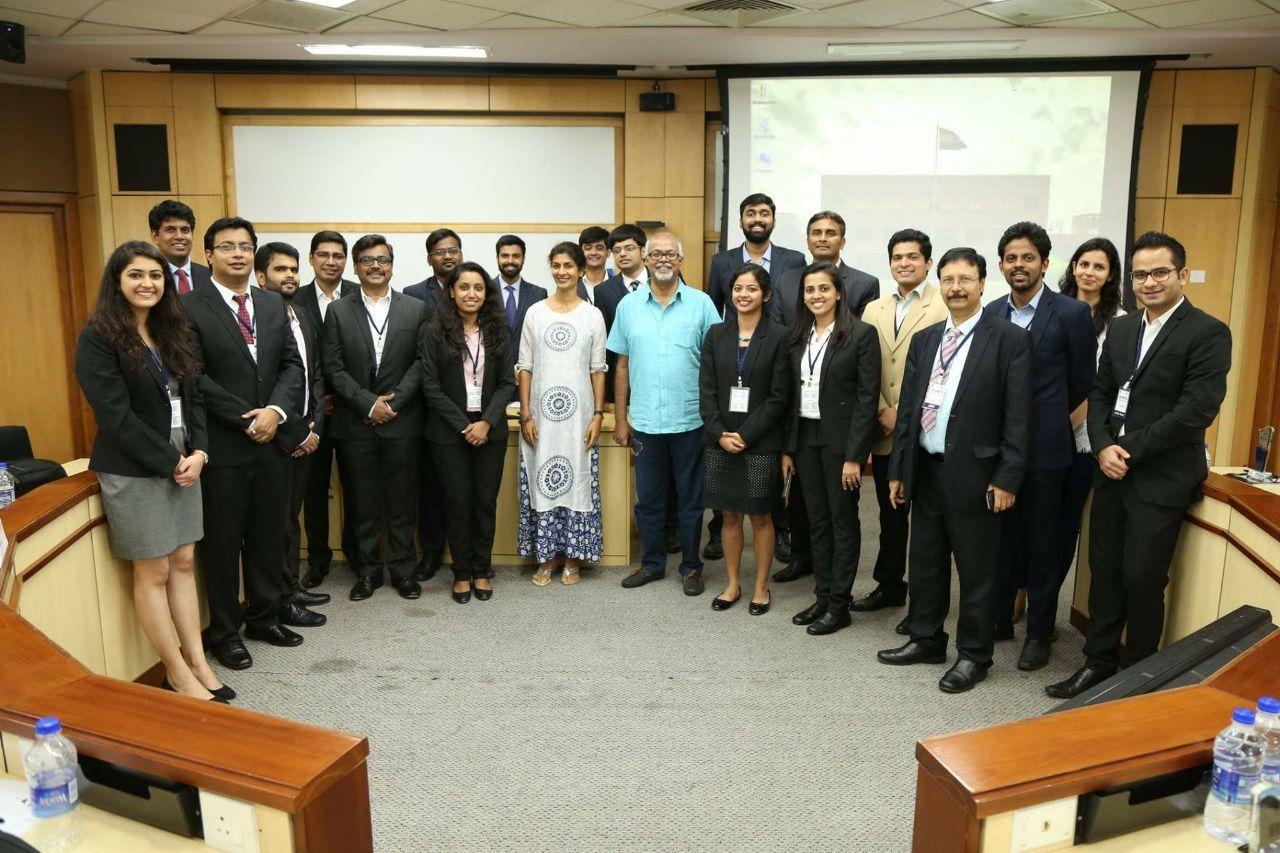 3
Leveraging Industry 4.0-Challenges & Opportunities
An organization can drive both revenue & margin by leveraging Industry 4.0
Transformation opportunity: both biz. models and biz. processes
Digital maturity-digital intensity & transformation management
Enablement on ‘new skills’ fundamental
Digital-niche to ‘must have’ skills
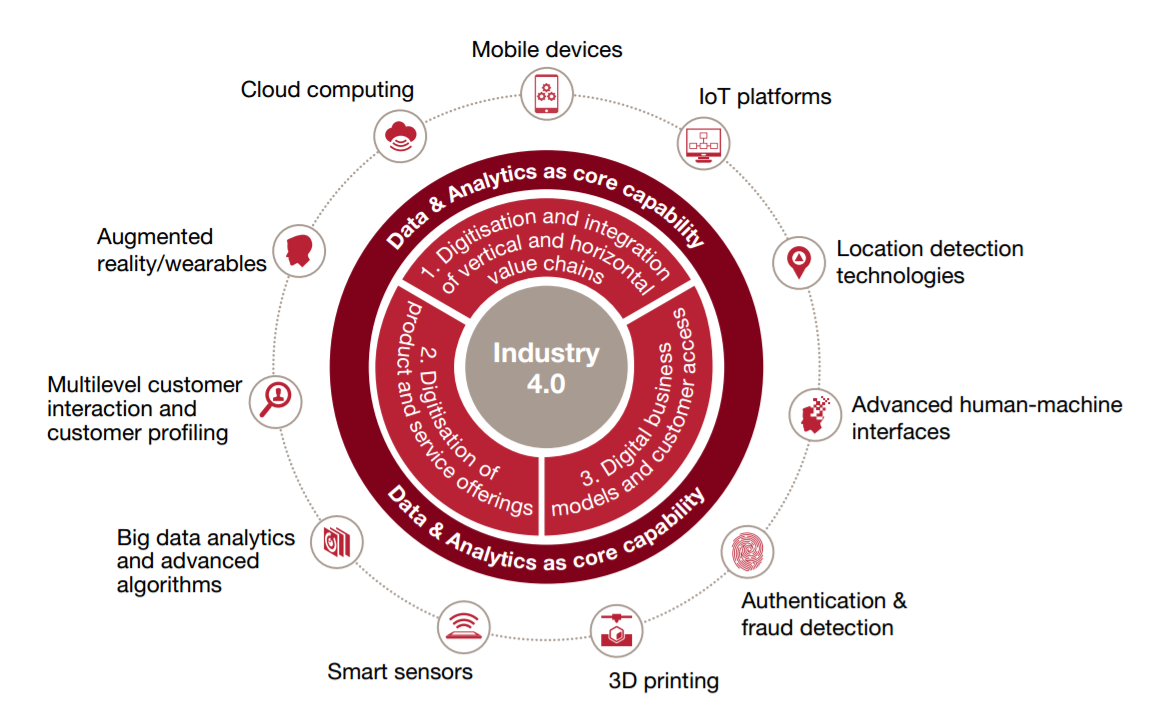 Thank You
BACKUP SLIDES
World “Growth” Initiatives
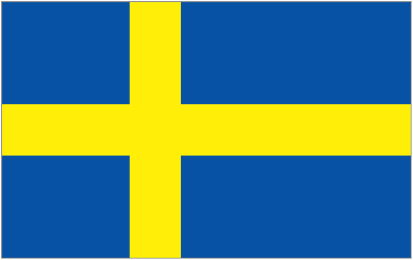 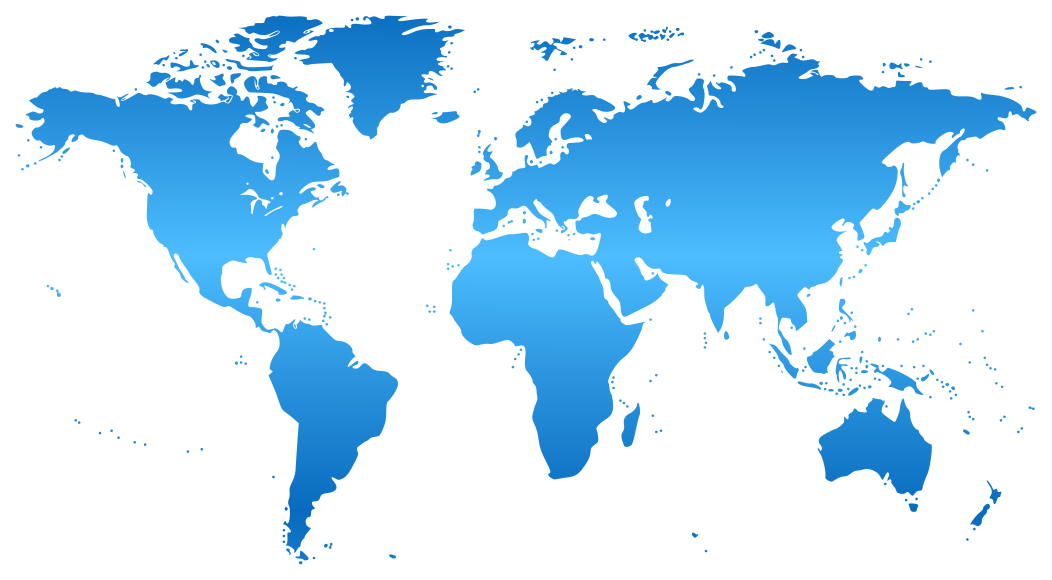 Produktion
2030
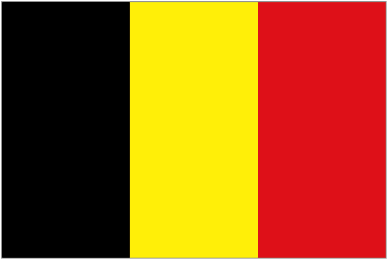 Made
Difference
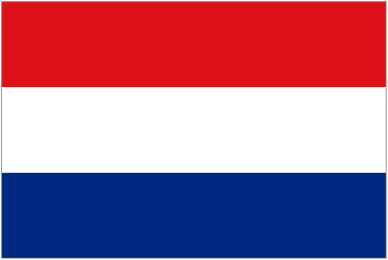 Smart 
Industry
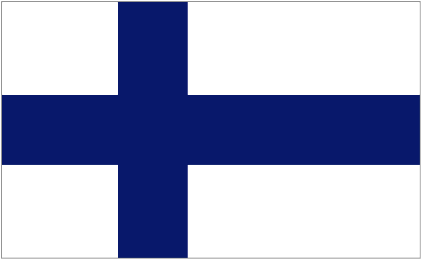 Industrial Internet Business Revolution
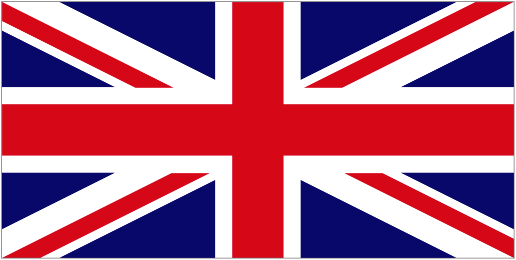 High Value
Manufacturing
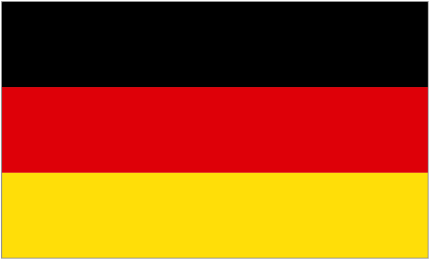 Industry  4.0
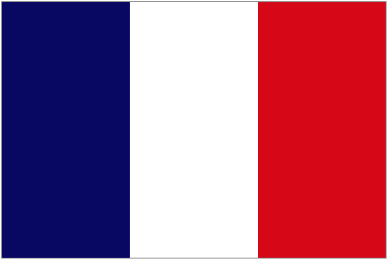 Industry of the Future
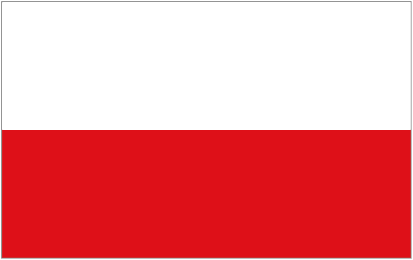 Digital Manufacturing for SME
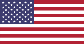 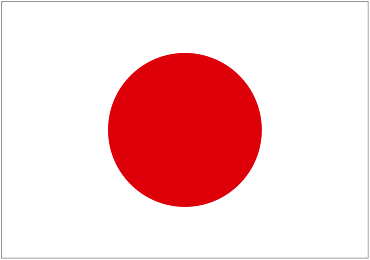 Innovation  25’ Program
Manufacturing Renaissance
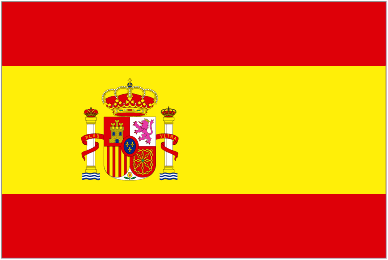 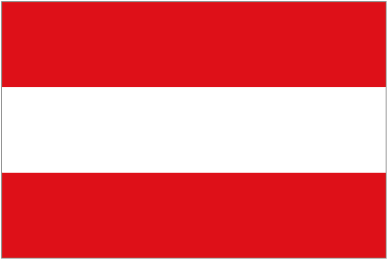 Produktionder Zukunft
Fabricacion
Avanzada
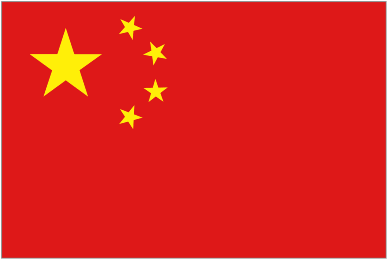 Made In China 2025
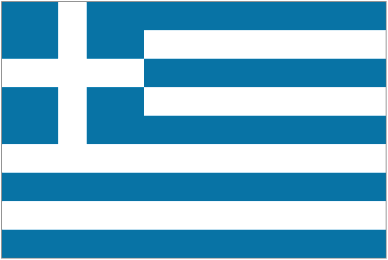 Operational Programme
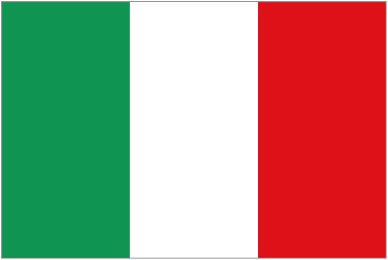 Fabbrica
Intelligente
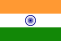 Make in India
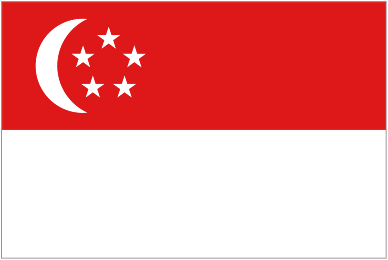 Precision
Manufacturing
Industry 4.0
Stronger Customer Centricity
More Efficient Production Processes
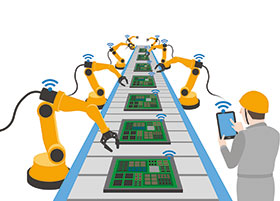 Agility
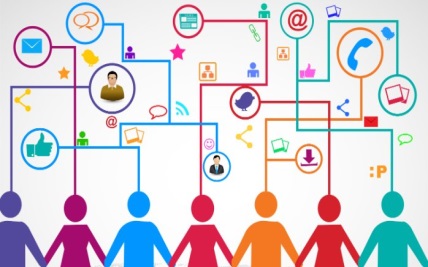 Efficiency
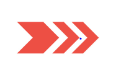 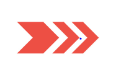 INDUSTRY
4.0
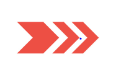 Innovation
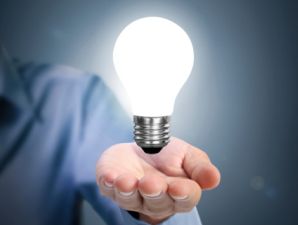 New Marketing & Business Models
Changying Precision Technology Company (Smart phone manufacturer)
Key components of current value chain
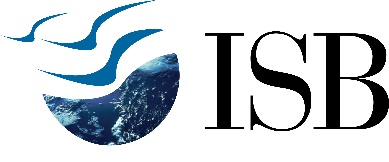 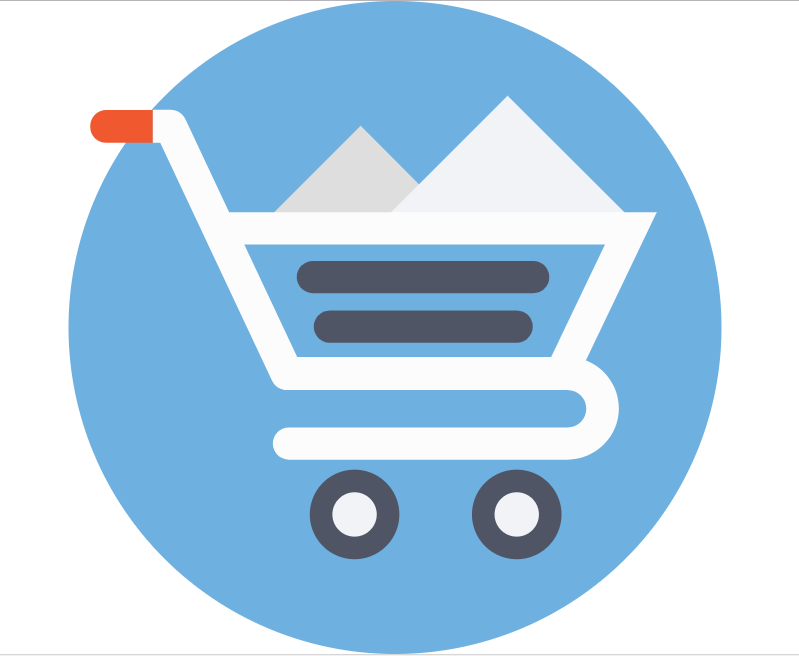 Tier 1 Suppliers
- Manufacture and supply subsystems to OEMs
- Located closer for enabling JIT
Tier N Suppliers
- Supply to tier 1 
- Raw materials
- Located strategically to benefit from scale
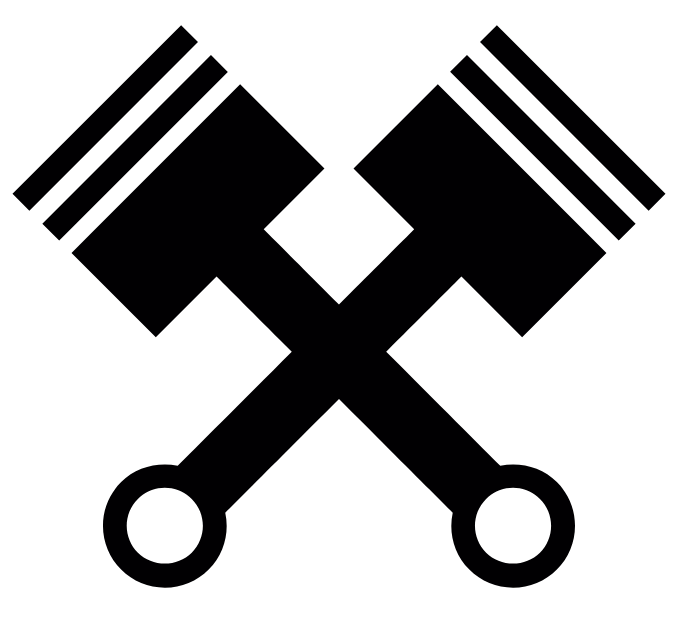 Manufacturer
- High capex involved
- Covers a large geographical area
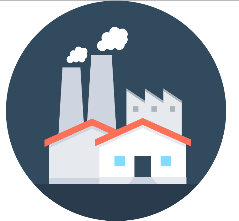 Channel Member
- Customer Facing
- Handles financing and insurance needs
- Some marketing efforts
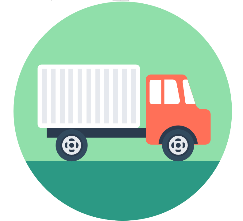 Logistics
- Transport from OEM to the distributors/Dealer
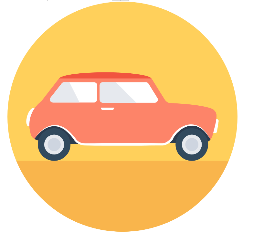 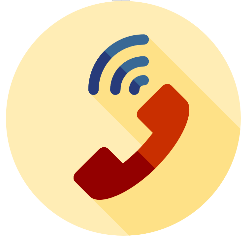 After Sales Support
- Post Sale Customer Service
- On-Road  Repair and Maintenance assistance
Source : engineersjournal.ie
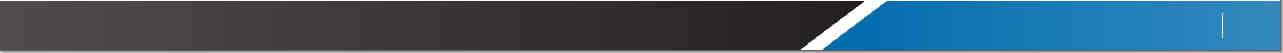 Integrated reengineered value chain
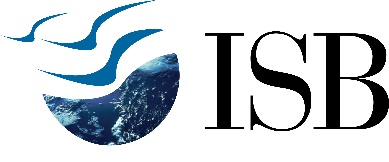 Advanced Manufacturing Systems
Tier N Suppliers
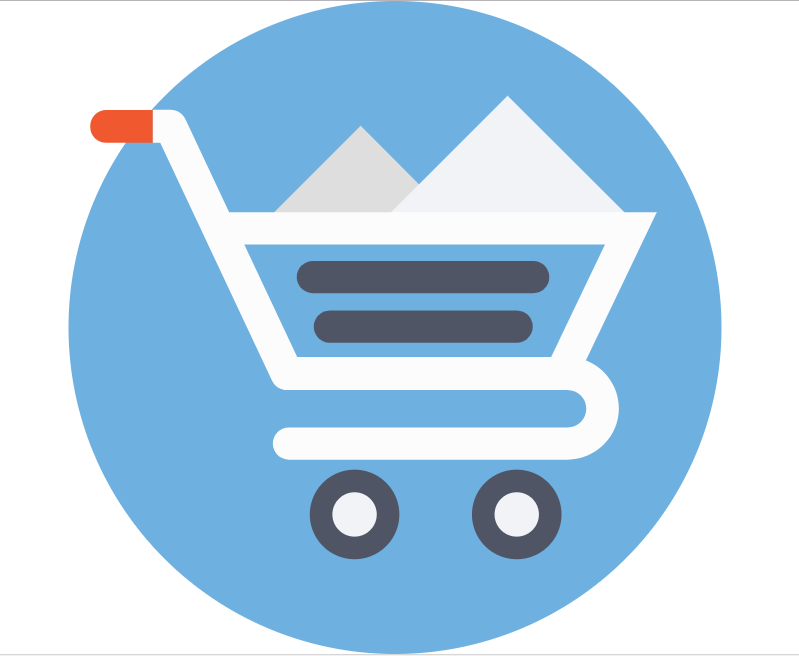 Tier 1 Suppliers
- Fully integrated Supply Chain
- Perfect Coordination
Sensors
- Traceability
- Predictability
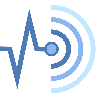 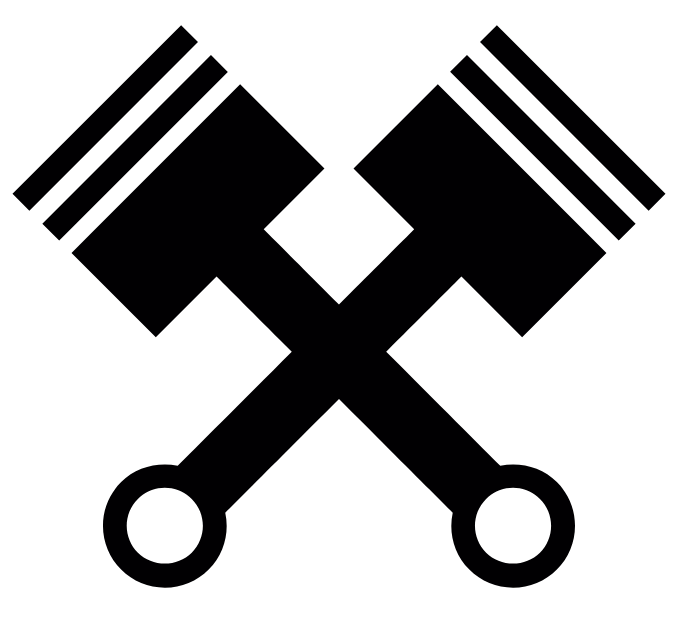 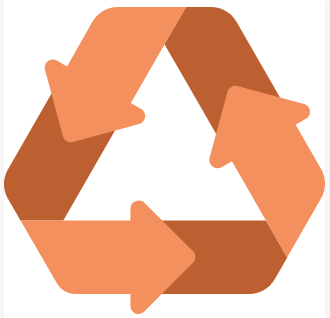 Manufacturer
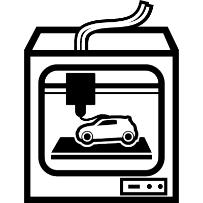 3D Printing
- Scrap Elimination
- Customization
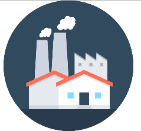 Alternate Resources
- Wind
- Solar
- Nuclear
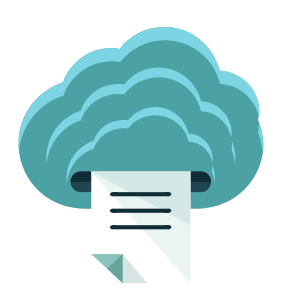 Cloud Computing
- Big Data
- Cyber Security
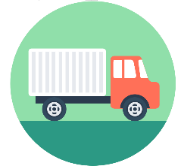 Logistics
- Network Optimization
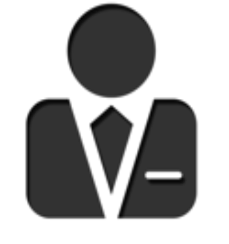 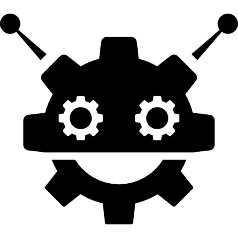 Robotics
- Autonomy
- Productivity
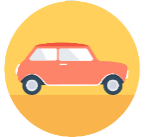 Channel 
Member
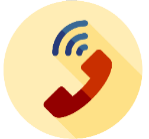 After Sales Support
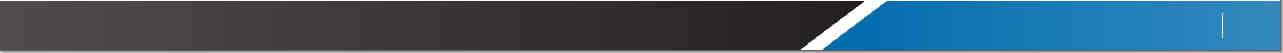 IoT will revolutionize the industry
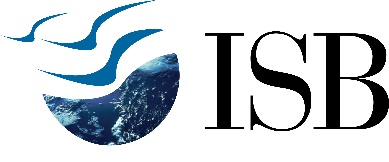 Technology
Robotics – Replacing humans on assembly line
3D Printing – Manufacturing customized components
Big Data – Collecting performance parameters
Analytics – Understanding collected data

Process
Constant communication – Data exchange between components
Decentralized decision making – Routine decisions
Standardization – Ease of customization
Smart Transport System - Automated transportation of raw material / final products
People
Increased efficiency – Reduction in labor per unit
Skill Development – Up-skilling, Re-skilling, Continuous learning & Mindset change
Only to handle disruptions – Monitoring and corrective actions
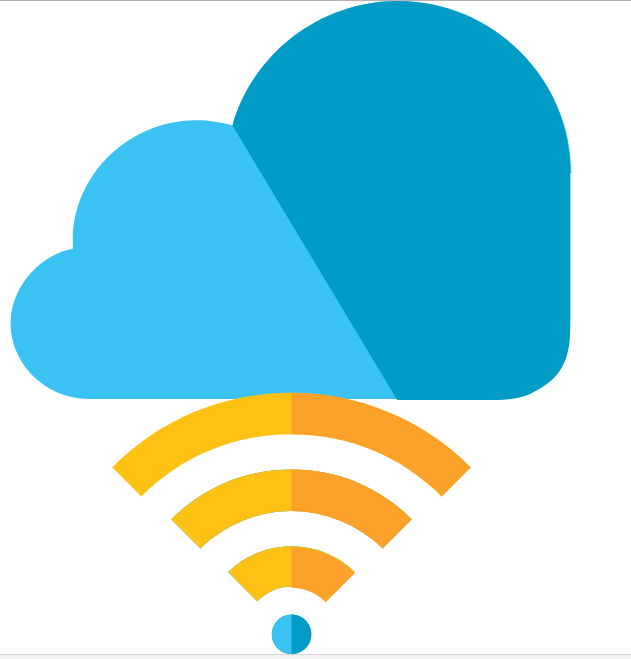 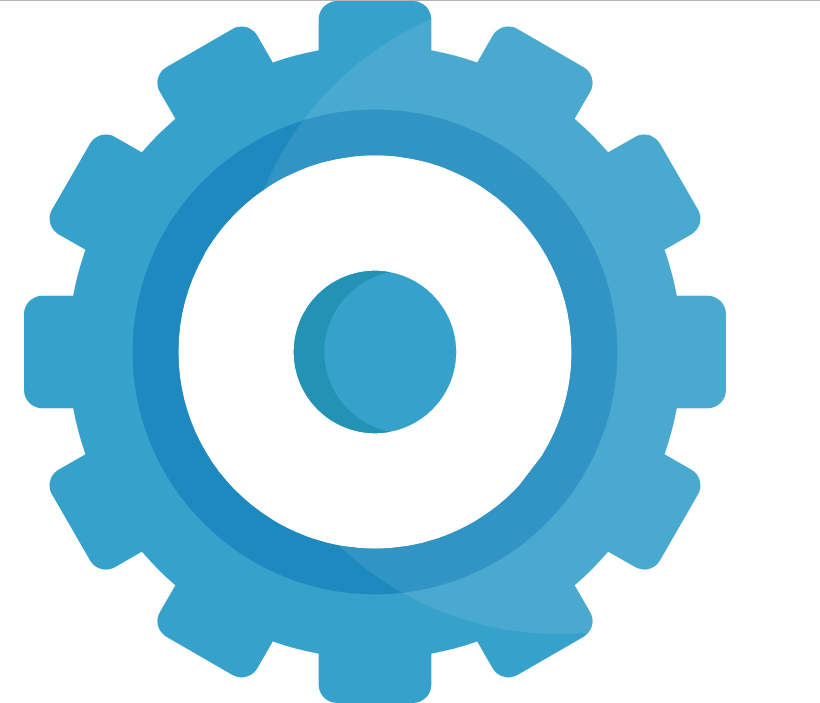 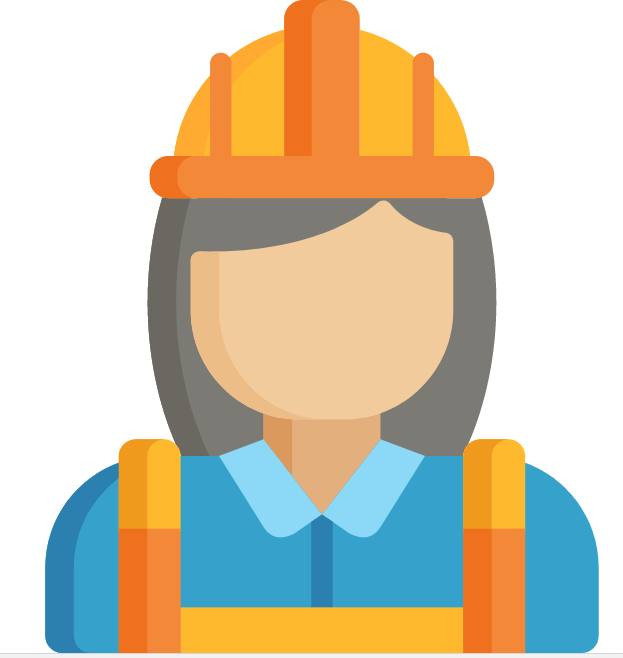 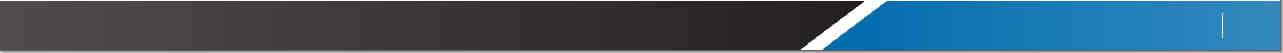 Nearly Half of Companies Say They Don’t Have the Digital Skills They Need by Jeremy Goldman
After all, in just one decade the concept of “digital” has changed from a ‘niche skill set’ to something that’s ‘mandatory’ for virtually all blue-chip companies. 
Employees’ digital IQs have become critical